PORODICA
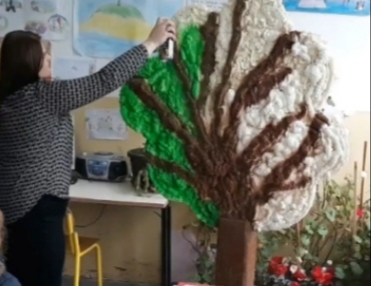